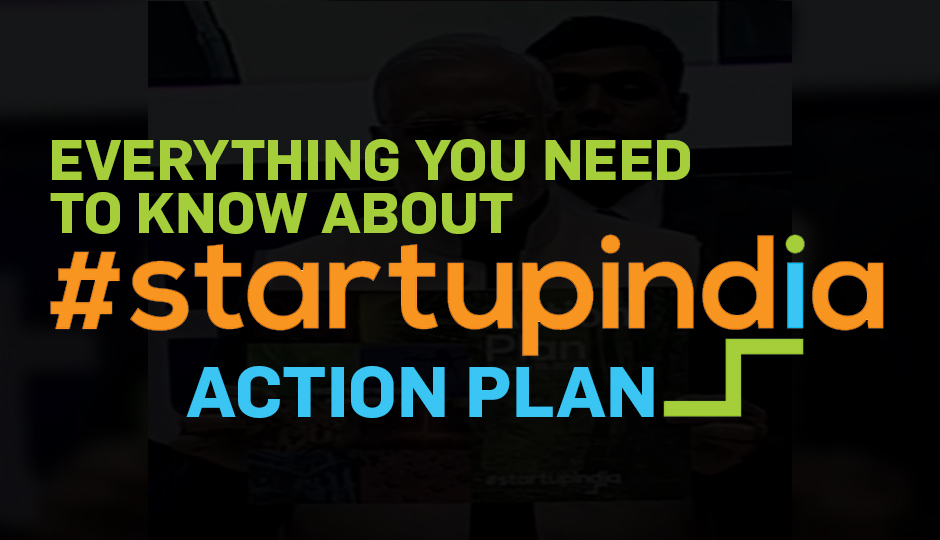 Damania & Varaiya
Chartered Accountants
What is a STARTUP?
Damania & Varaiya  Chartered Accountants
INTRODUCTION 
   Startup means an entity, incorporated or registered in India not prior to five years, 
	With annual turnover not exceeding INR 25 Crores in any preceding financial year, 
	Working towards innovation, development, deployment or commercialization of new products.
Damania & Varaiya  Chartered Accountants
Question
FlipKart or OLA may be called startups ???

NO
Damania & Varaiya  Chartered Accountants
Startup conditions
Damania & Varaiya  Chartered Accountants
Condition 1
a. Private Limited
b. Registered Partnership
c. Limited Liability Partnership
Damania & Varaiya  Chartered Accountants
Condition 2
Age of Company must not be older than 5 years
Damania & Varaiya  Chartered Accountants
Condition 3

Annual Turnover of Start-up Should Not be  more than Rs. 25 Crores
Damania & Varaiya  Chartered Accountants
Condition 4

Highly Innovative Product or Service
Damania & Varaiya  Chartered Accountants
Eligibility to take benefits under Start up India Initiative
Damania & Varaiya  Chartered Accountants
Condition 5
No splitting is allowed
Damania & Varaiya  Chartered Accountants
Eligibility Criteria.
Damania & Varaiya  Chartered Accountants
Criteria #1
It must be Private Limited Company, One Person Company (OPC), LLP or registered Partnership Firm
Damania & Varaiya  Chartered Accountants
Criteria #2
Turnover of Company to be less than Rs. 25 Crores
Damania & Varaiya  Chartered Accountants
Criteria #3
Company must not be older than 5 years.
Damania & Varaiya  Chartered Accountants
Criteria #4

New product or service or process
Damania & Varaiya  Chartered Accountants
Criteria #5
Certification from the 
Inter-Ministerial Board is a must for getting 3 years tax exemptions
Damania & Varaiya  Chartered Accountants
Criteria #6
Recommendation certificate for innovative nature of business
Damania & Varaiya  Chartered Accountants
RBI Relaxations
Acceptance of Payments
Issue of Shares Against Legitimate Payment Owed
Issue of sweat equity for consideration other than cash
Flow chart
Damania & Varaiya  Chartered Accountants
A
Must be a private company/LLP/Partnership firm
B
C
D
Age should not be more than 5 years
Turnover should not exceed 25 crores
Should Be a innovative product and should be commercial
E
Get approval from DIPP that your company is innovative
F1
F2
F3
F5
F4
Recommendation letter by incubator in post-graduate College in India
Recommendation letter by incubator funded by GOI
Recommendation letter by incubator recognized by GOI
Is funded by an incubation Fund/ Angel Fund/ Accelerator/ Angel Network
has patent granted by the Indian Patent and Trademark Office related to  business
If you meet  conditions A,B C,D,E and anyone of F series then you are a start up
IN SHORT…

Your Product  =  Must be Innovative

Your STARTUP = Not similar to existing

Your STARTUP = Must Have recommendation Letter
Damania & Varaiya  Chartered Accountants
PAR ISKA FAYDA KYA ???
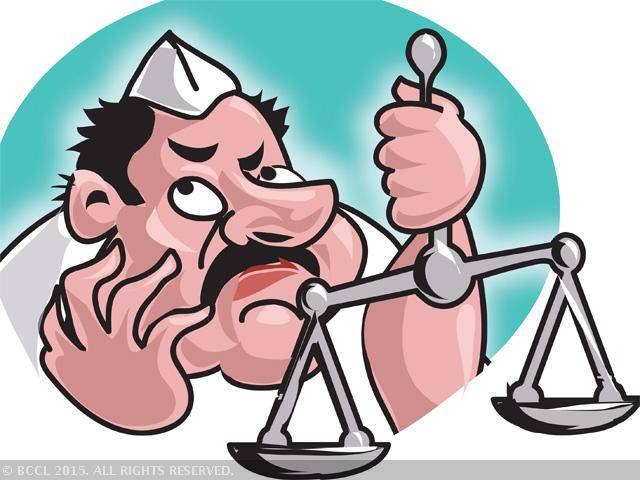 Damania & Varaiya  Chartered Accountants
FAYDA NO.1
single point of registration
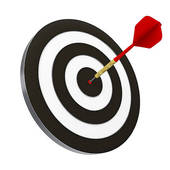 Damania & Varaiya  Chartered Accountants
FAYDA NO.2
Fast-track mechanism
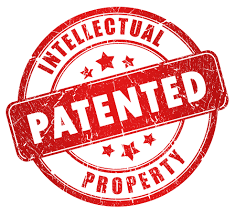 Damania & Varaiya  Chartered Accountants
FAYDA NO.3
Tax exemption for      
  Three years
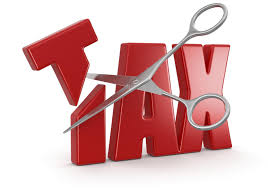 Damania & Varaiya  Chartered Accountants
FAYDA NO.4
No inspections
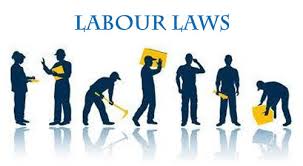 Damania & Varaiya  Chartered Accountants
FAYDA NO.5
Faster exits for startups
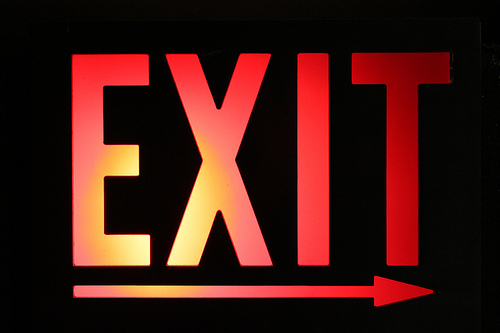 Damania & Varaiya  Chartered Accountants
FAYDA NO.6
Three innovation awards
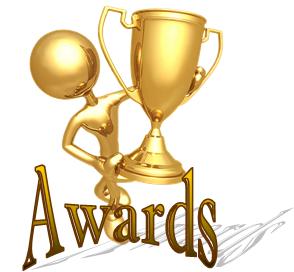 Damania & Varaiya  Chartered Accountants
FAYDA NO.7
Rs. 10,000 crores fund for startups
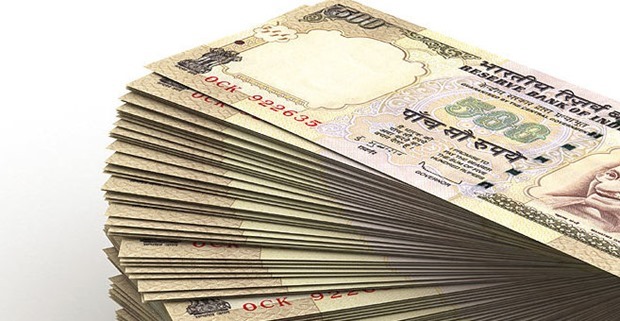 Damania & Varaiya  Chartered Accountants
FAYDA NO.8
Selection of incubators
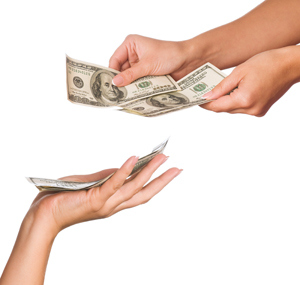 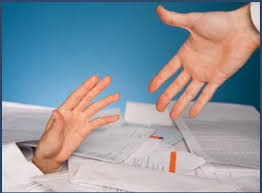 Damania & Varaiya  Chartered Accountants
FAYDA NO.9
A credit guarantee fund for startups
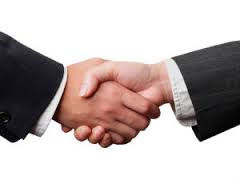 Damania & Varaiya  Chartered Accountants
FAYDA NO.10
Innovation focused programs for students
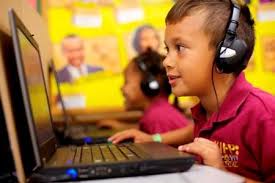 Damania & Varaiya  Chartered Accountants
FAYDA NO.11
Exempt startups from the criteria of "prior experience/ turnover"
Damania & Varaiya  Chartered Accountants
FAYDA NO.12
Startup India Hub
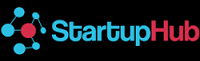 Damania & Varaiya  Chartered Accountants
MYTHS ABOUT STARTUP
Damania & Varaiya  Chartered Accountants
MYTH 1-APPLICABLE TO ENTITIES REGISTERED AFTER ANNOUNCEMENT OF SCHEME
#TRUTH
ALSO APPLICABLE to entities registered before the announcement of the scheme
Damania & Varaiya  Chartered Accountants
MYTH 2 APPLICABLE FOR ALL REGISTERED COMPANIES
#TRUTH
This Scheme is applicable only TO MOST INNOVATIVE COMPANIES fulfilling given 5 CRITERIA
Damania & Varaiya  Chartered Accountants
MYTH 3 EXEMPTION IN INCORPORATION & COMPLIANCE COST
#TRUTH
NO EXEMPTION 
Only 80% Patent Registration Fees will be refunded
Damania & Varaiya  Chartered Accountants
HOW TO PLAN FOR STARTUP INDIA SCHEME
Register a Private Limited or LLP

File for trademark

Develop a prototype Product or Service

Keep ROC filing up to date
Damania & Varaiya  Chartered Accountants
Search for a recognized Incubator or Angel Funding Firm

Apply for Patent

Get recommendation Letter

Apply to Inter Ministerial Board for approval
Damania & Varaiya  Chartered Accountants
HURRY UP !!!
Register your Startup and be ready for the startup India Scheme with
Damania & Varaiya
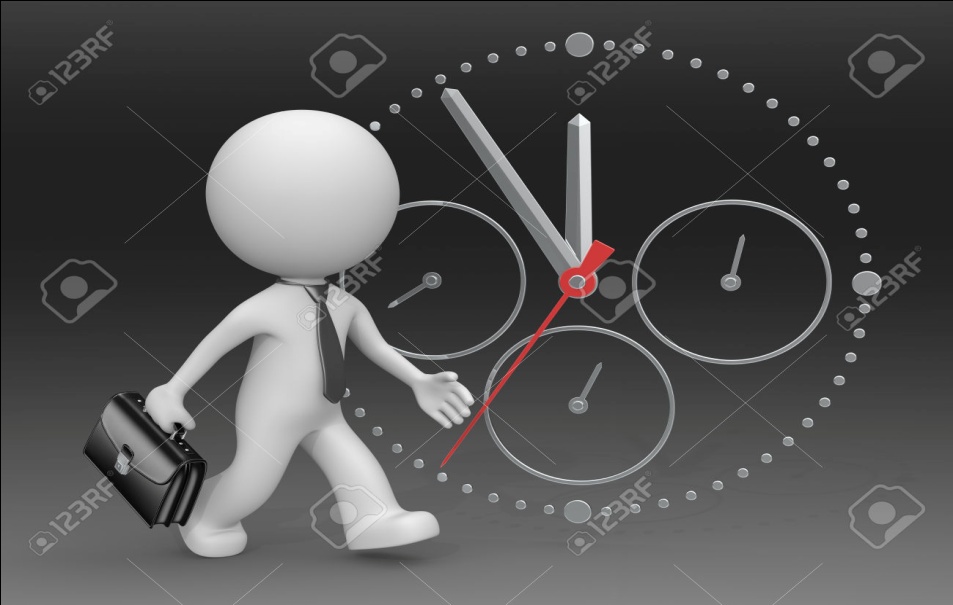 Damania & Varaiya  Chartered Accountants
TIME FOR
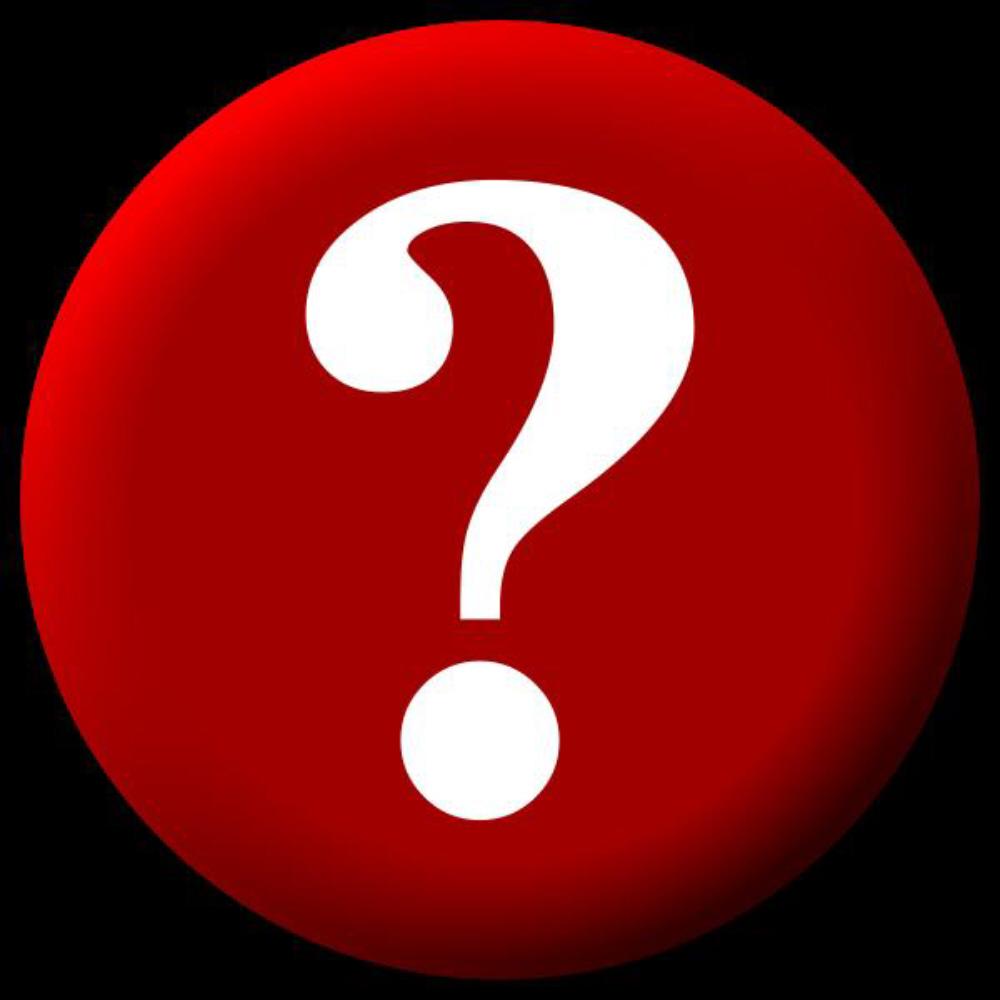 Damania & Varaiya  Chartered Accountants
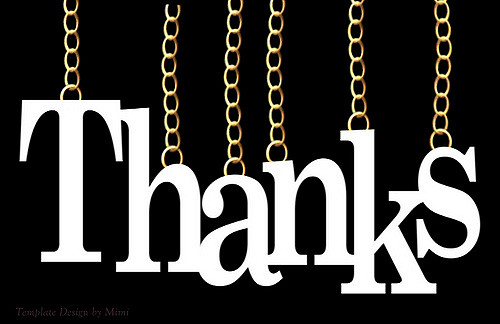 Damania & Varaiya
Chartered Accountants
PREPARED BY- HEMAL MEHTA, NIMISHA JAIN, TITHI UPADHYAY